Stakeholder Consultation
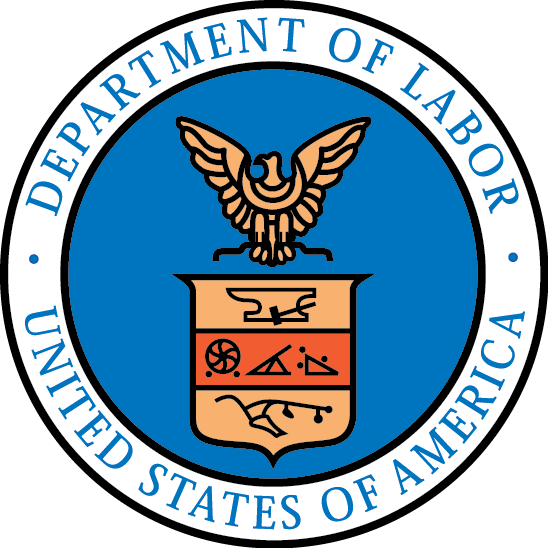 Older Americans Act Reauthorization Act of 2016 and Alignment of Senior Community Service Employment Program’s (SCSEP) with the Workforce Innovation Opportunity Act (WIOA) Primary Indicators of Performance
USDOL/ETA
1
Agenda
Purpose and Session Flow
Overview of the Older Americans Act Reauthorization of 2016 (OAA-2016) 
Summary of changes to the Senior Community Service and Employment Program (SCSEP) required by OAA-2016
Stakeholder Input
2
Purpose
Gather input from SCSEP state and national grantees, local workforce leaders and practitioners, workforce system and aging partners, customers, and other stakeholders on changes to SCSEP required by the OAA-2016

Inform development of regulations; and

Inform strategies to support implementation
3
POLL
What Stakeholder Group Are You A Part Of?
SCSEP Grantee or Sub-Grantee
SCSEP Host Agency
WIOA Partner, One-Stop Operator or American Job Center Affiliate
National and/or Local Aging Organization (N4A,NASUAD, AAAs,ASA,ADRCs)
Administration for Community Living (ACL)
Other
Session Flow
The Department of Labor is in a “listening” mode

Submit your responses and input to the discussion questions through the chat feature

Responses will be reviewed and analyzed as we are developing draft regulations and planning any future guidance issuance and/or technical assistance
5
Overview of the OAA-2016
OAA Title V authorizes the SCSEP

OAA-2016 reauthorized by Congress on April 19, 2016 

OAA-2016 – Title V maintains the dual purposes of SCSEP in promoting community service and work-based training activities for unemployed low-income persons ages 55 and older with poor employment prospects

OAA-2016 reinforces alignment and coordination with the Workforce Innovation and Opportunity Act (WIOA) enacted in 2014
6
POLL
How Familiar Are You With The Older Americans Act Reauthorization of 2016?
I have read and understand the OAA and the 2016 Amendments
I read the OAA 2016 – but don’t understand the impact of the changes
I am somewhat familiar but need further information or clarification
I have not read the OAA 2016 
What is the Older Americans Act?
Required Changes to SCSEP under OAA-2016
Terminology  

State Plans

Performance Measures
8
Terminology
SCSEP Terms That Have Been Influenced By WIOA Terms

Core/intensive services changed to career services and training services
Core indicators changed to primary indicators 
Local Board changed to Local Workforce Development Board
Eight indicators changed to seven performance indicators
Workforce Investment Act (WIA) changed to Workforce Innovation and Opportunity Act (WIOA) 
Workforce investment boards changed to workforce development boards
WIA Unified State Plan changed to WIOA Combined State Plan etc.
9
State Plan
States may include SCSEP in their WIOA combined state plans in lieu of a SCSEP standalone plan
 
SCSEP state plans, whether in the WIOA combined state plan or in the SCSEP standalone plan, must describe coordination with WIOA and other related programs

SCSEP state plan required to describe how it will reduce unnecessary duplication of activities under WIOA and related activities
10
POLL
What Type of SCSEP State Plan Does Your State Currently Have?
Stand-Alone State Plan
Combined State Plan 
Ummm -- I really don’t know
SCSEP Specified Many Of The Same Performance Indicators as Specified As WIOA Core Programs
OAA-2016 requires SCSEP performance measures to align with WIOA primary indicators of performance
Current - Entered Employment: 1st quarter after exit quarter
New: The percentage of project participants who are in unsubsidized employment during the second quarter after exit from the project 
Current: Employment Retention: 2nd and 3rd quarters after   exit quarter
New: The percentage of project participants who are in unsubsidized employment during the fourth quarter after exit from the project 
Current - Average earnings: total earnings in 2ndand 3rd quarter after exit
New: The median earnings of project participants who are in unsubsidized employment during the second quarter after exit from the project
12
Changed from an additional measure to an indicator of performance
Indicators of effectiveness in serving employers, host agencies, and project participants

SCSEP currently captures this information and is defined as an average of American Customer Satisfaction Index (ACSI) score for employers, participants, and host agencies
13
Participation & Community Service Measures
OAA-2016 retains all three SCSEP participation and community service measures 

Community Service (hours of community service employment)
Service Level (number of individuals served)
Service to Most-in-Need

OAA-2016 statutory language describing these measures is identical to the OAA-2006 language
14
Eliminated Additional Performance Measures
OAA-2016 eliminates the Secretary of Labor’s authority to establish additional indicators of performance   
As a result, Volunteerism is eliminated.  Also Retention is now captured as the Employment Rate  – 4th Quarter After Exit indicator and Satisfaction of Participants, Employers and Host agencies is now captured as the Effectiveness in Serving Employers, Host Agencies, and Project Participants indicator
15
Current Factors for negotiating Expected Levels of Performance
Current OAA language specifies “Adjustment” The expected levels of performance shall be adjusted after the agreement has been reached only with respect to the following factors:
High rates of employment or of poverty or participation in the program of block grants to States for temporary assistance for needy families established under part A of title IV of the Social Security Act (42 U.S.C. 601 et seq.), in the areas served by a grantee, relative to other areas of the State involved or Nation
Significant downturns in the areas served by the grantee or in the national economy
Significant numbers or proportion of participants with 1 or more barriers to employment, including individuals described in subsection (a)(3)(B)(ii) or (b)(2) of section 518, served by a grantee relative to such numbers or proportions for grantee serving other areas of the State or Nation
Changes in Federal, State, or local minimum wage requirements 
Limited economies of scale for the provision of community service employment and other authorized activities in the areas served by the grantee
OAA-2016 - Adjustments and Factors for negotiating Expected Levels of Performance
FACTORS - In reaching the agreements described in subparagraph (B), Each grantee and the Secretary shall – 
Take into account how the levels involved compare with the expected levels of performance established for other grantees
Ensure that the levels involved are adjusted, using an objective statistical model based on the model established by the Secretary
Take into account the extent to which the levels involved promote continuous improvement in performance accountability on the core measures and ensure optimal return on the investment of the Federal Funds.
ADJUSTMENTS BASED ON ECONOMIC CONDITIONS AND INDIVIDUALS SERVED DURING THE PROGRM YEAR – 
The Secretary shall, in accordance with the objective statistical model developed pursuant to subparagraph (D)(ii), adjust the expected levels of performance for a program year for grantees, to reflect the actual economic conditions and characteristics of participants in the corresponding projects during such program year
Crosswalk of SCSEP Measures
18
Performance Goal Timeframe
Performance requirements are phased in over the course of a four year period based on negotiated agreement between grantees and the Secretary

OAA-2016 requires DOL to implement the changes to the performance measures by December 31, 2017

DOL expects to make all required changes through an Interim Final Rule (IFR)

ETA expects that grantees will report on the new performance measures in the first quarter beginning July 1, 2018
19
What Has Your Experience Been With Alignment and Coordination
 Between SCSEP and WIOA Programs?
It’s been very positive
It’s challenging, but moving in the right direction
Trying to promote coordination but having difficulties 
There are no coordination between SCSEP and WIOA
I don’t have any experience with coordinating SCSEP and WIOA programs
Stakeholder Input
Please provide your input via the chat feature about the OAA-2016 required areas of SCSEP alignment with WIOA
21
The Department of Labor Thanks You For Your Participation

If You Have Further Comments or Questions, Please Send Them directly to LaMia Chapman At:
SCSEPTransition@dol.gov
22